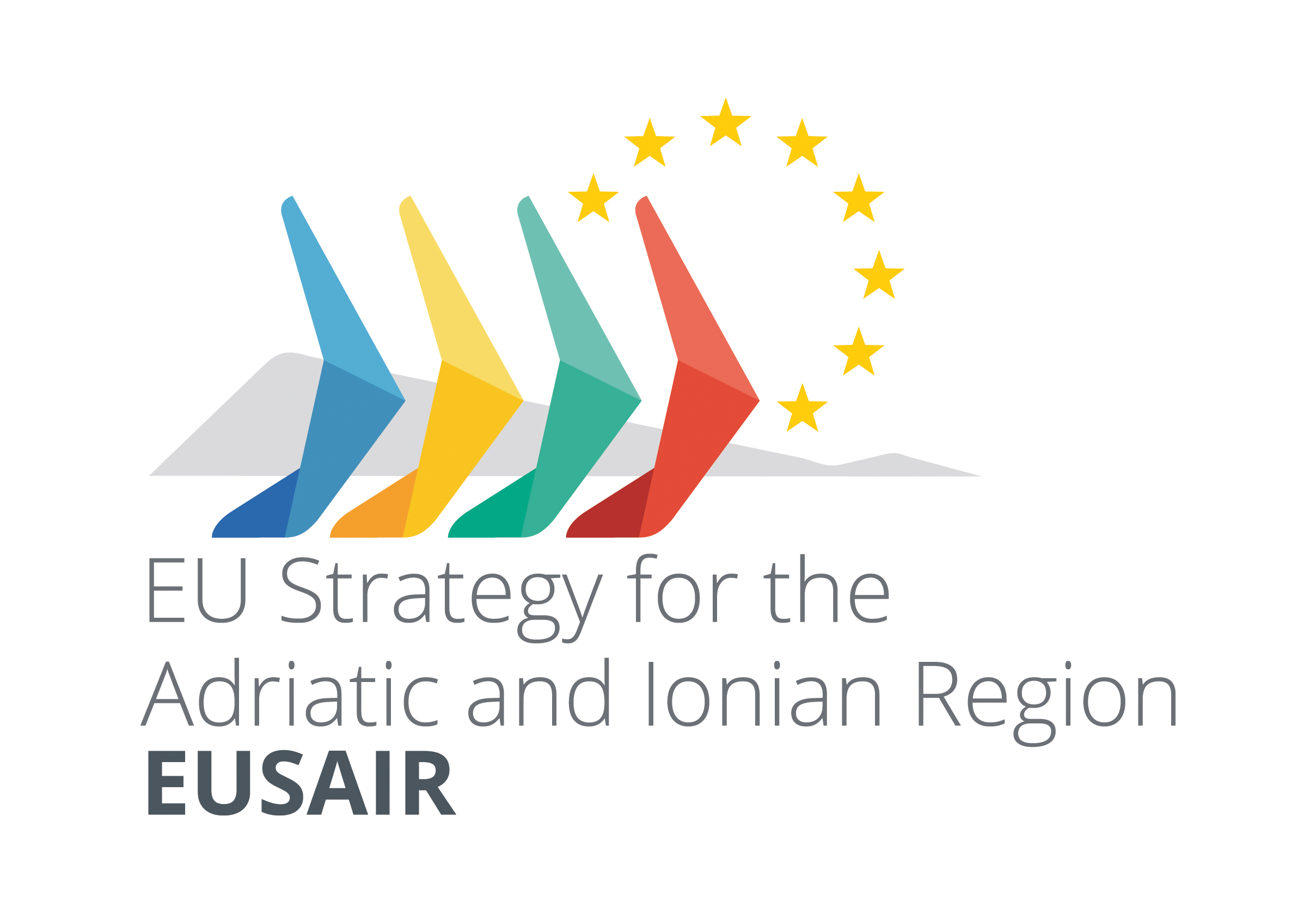 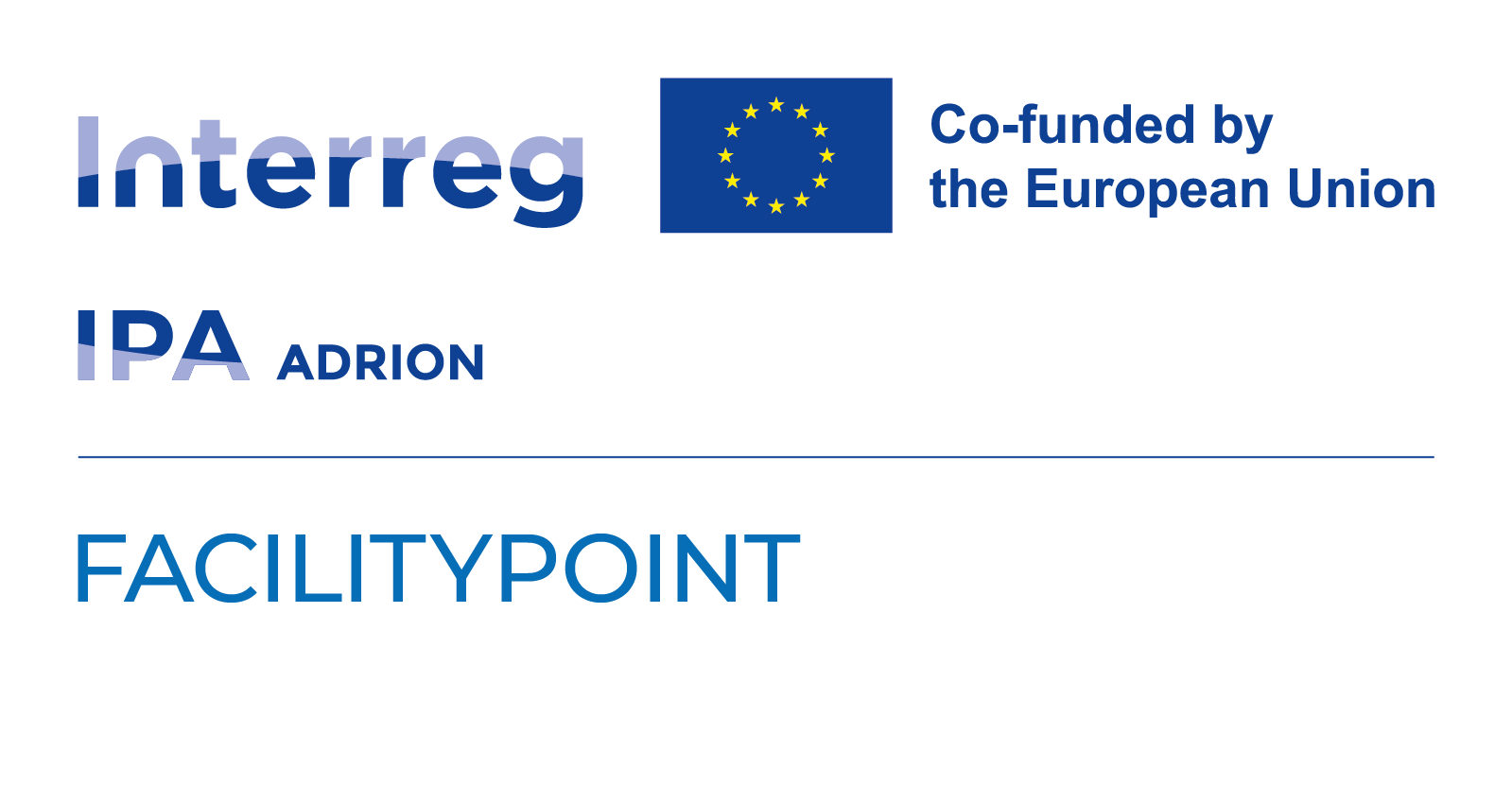 Report on EUSAIR Processes
EUSAIR Pillar Coordinators-EGP meeting
Online, 12 September 2024
Contents
EUSAIR revision
Governance revision
EUSAIR Youth Council
EUSAIR Perspective on Cohesion Policy post 2027
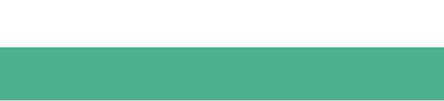 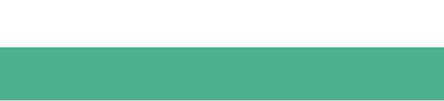 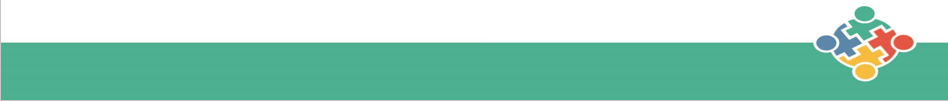 EUSAIR revision
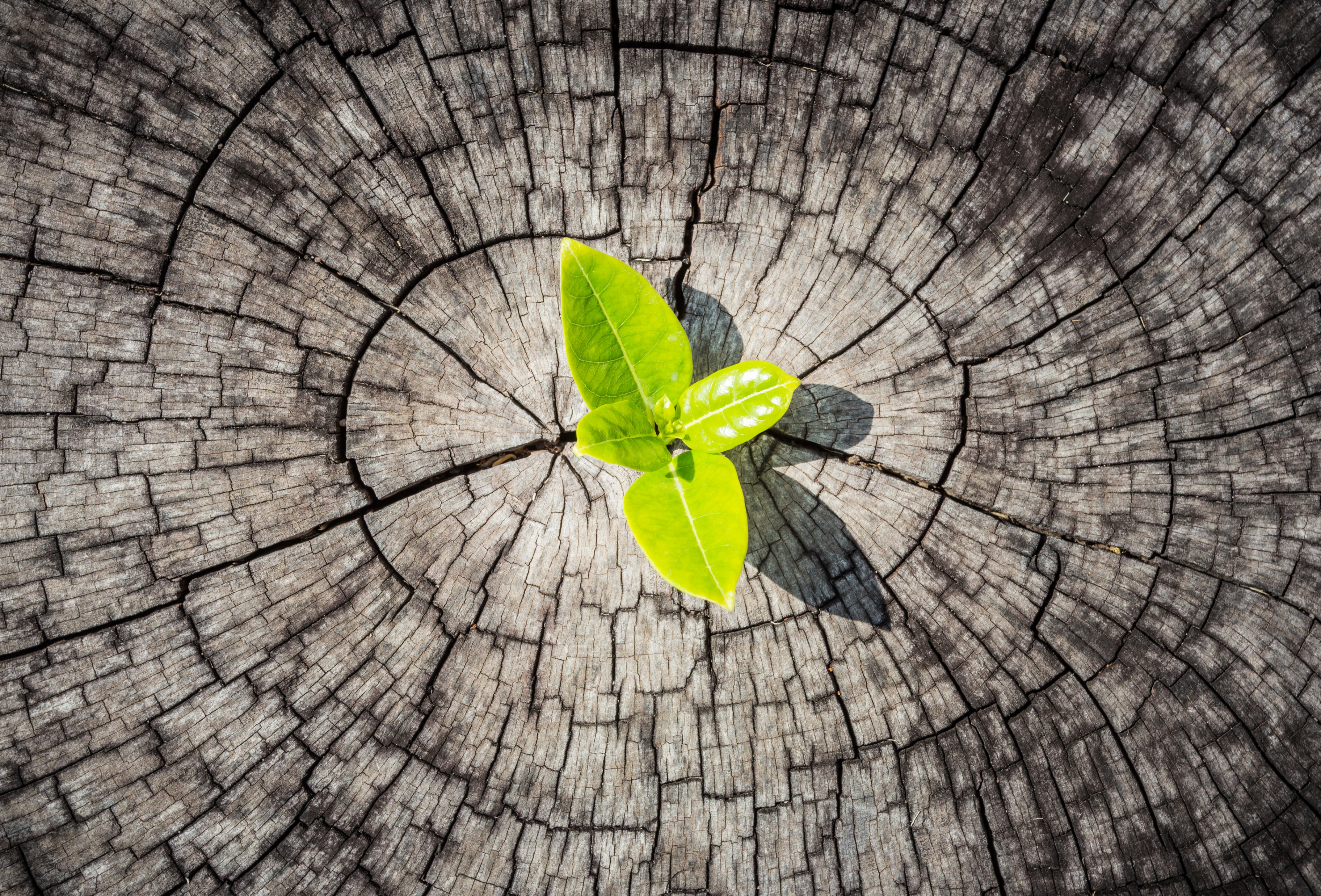 Compared to what was presented by DG REGIO in Šibenik - delays
DG REGIO finalised the SWD draft
Shortening of texts
New elements in Pillar 4 and Pillar 1
Better alignment with Western Balkan Growth Plan
Interservice consultation delayed – probably SWD with comments will be shared prior to GB
2 options
SWD to be endorsed with Comm under the next Commissioner 
SWD to be endorsed under current Commissioner (by December) and Comm under the next
Who was approached by EC, what were the changes and were they consolidated in the Pillar (question from Italian NC)
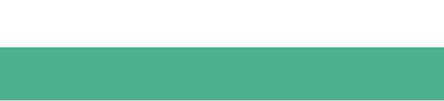 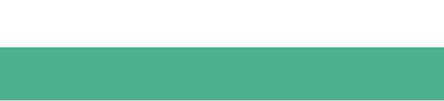 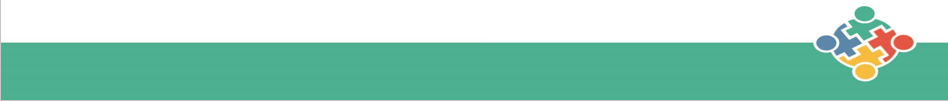 EUSAIR governance revision
After GB Written Procedure closure - comments received from Italy and Montenegro
Minor adjustments
Coordination function of PCs and FP,
High Level Group, 
presence of EC and FP at NC meetings,
Countries skipping Presidency due to force majeure 

During summer the document was revised again
NC meeting in July
Presidency/TRIO revised the document
on 4 September 6th draft was shared 
Recommended for approval at GB
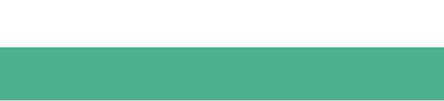 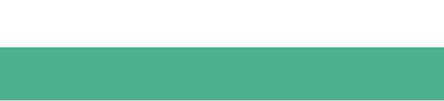 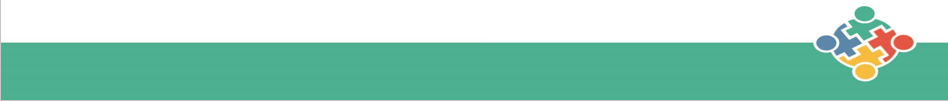 EUSAIR governance revision – streamlining of GB+ meetings
Hellenic Presidency will present proposals to streamline GB and accompanying meetings at NC and GB meeting on 9th and 10th October
Change regarding PCs report on Pillars at GB
to send the ppt reports in advance
2-3 minutes per Pillar with key message
Discussion 15 min

Template for ppt report to be prepared by FP: 
EUSAIR Revision – what happened in the Pillar since the input document was approved by GB
Key conclusions from last TSG meeting
Status of 2023 Progress Report
Any events organised/attended
Any update on Flagships
Plans for Autumn TSG meeting (date, topics)
Plans for other activities (with Presidency)
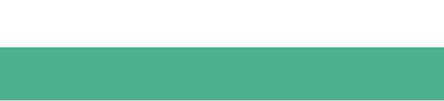 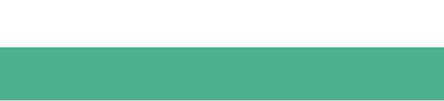 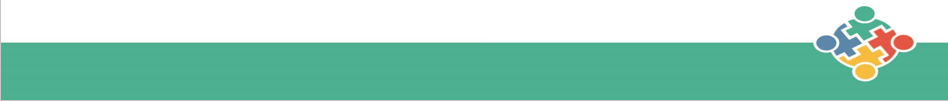 EUSAIR governance revision – next steps
RoP of GB, TSG meetings revision

Revision of Modus Operandi
Support to Pillars from 3 projects for each function
Including communication/coordination flows between governance bodies supported by different tools
Ensuring availability of updated documents and institutional memory

Preparation of templates for Pillar Roadmap of Actions, Annual Progress Report

TSG contact list
To be updated through online form
Managed by 1 PP supporting the Pillar
Updated list to be available to all
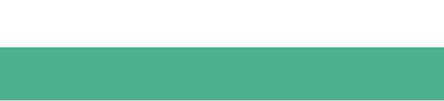 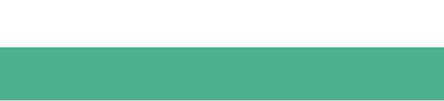 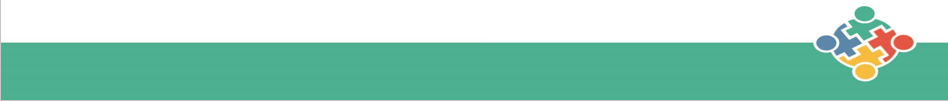 1994	4
1995	19
1996	16
1997	16
1998	18
1999	24
2000	14
2001	13
2002	15
2003	13
2004	13
2005	12
2006	1
EUSAIR YOUTH COUNCIL (EYC)– 1st Call for Applications
Procedures for the EYC Call, Assessment and Selection process were defined in Spring 2024 by GB and Task Force: 
the  EUSAIR Youth Council Concept Paper approved through Governing Board Written Procedure on 9 April 2024
EUSAIR Youth Council Application pack consolidated in Youth Council Task Force on 3 April 2024 and shared with National Coordinators after the Concept Paper written procedure, on 18 April 2024. 
Timeline: 
Call for Applications – from April 14 till May 27 2024
Assessment of applications – from 28 May till 15 August 2024
Consolidation of assessments – from 16 August till 9 September
Selection of candidates – from 10 September onwards
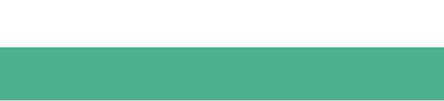 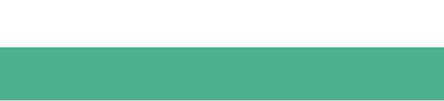 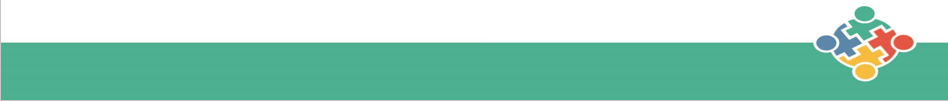 1994	4
1995	19
1996	16
1997	16
1998	18
1999	24
2000	14
2001	13
2002	15
2003	13
2004	13
2005	12
2006	1
EYC – Eligibility check
All together 185 applicants applied 
Facility Point LP conducted the eligibility check – 4 eye principle
Eligibility criteria: 
Complete application submitted within the deadline, 
Applicant is a permanent resident of at least one of the EUSAIR participating country and region, 
Applicant is aged between 18 and 29 years old,
Applicant possesses a proficiency level of at least B2 in English,  
Not a member of EUSDR or EUSALP Youth Councils,
Not a member of a political party and/or interest group.
178 passed the eligibility check
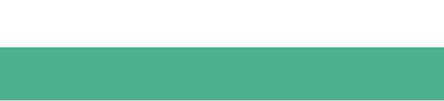 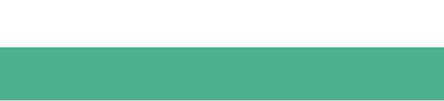 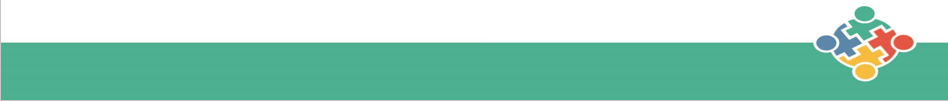 1994	4
1995	19
1996	16
1997	16
1998	18
1999	24
2000	14
2001	13
2002	15
2003	13
2004	13
2005	12
2006	1
EYC – Assessment of motivational questions
Assessment of motivational questions – ensuring minimum quality
to check the candidates’ motivation, 
understanding of the region's challenges, 
their constituency among the youth in their country/Adriatic-Ionian region and 
their vision for the future.
Instructions and online assesment forms, 2 tutorial meetings
Assessors from the Facility Point Project (10 assessors from 9 countries) and DG REGIO (1)
To ensure minimal bias: Assessor did not assess candidates from their own country, each group was graded twice, Anonymous process only working with Application Ids and minimal information. 
156 candidates passed the 6,00 point treshold.
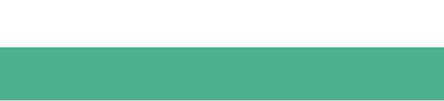 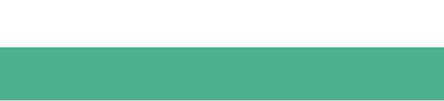 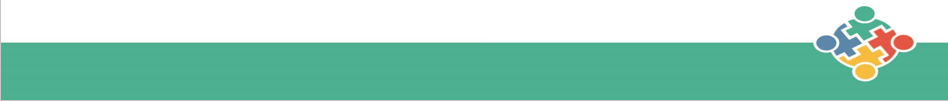 1994	4
1995	19
1996	16
1997	16
1998	18
1999	24
2000	14
2001	13
2002	15
2003	13
2004	13
2005	12
2006	1
EYC – Selection of candidates
Selection of 20 candidates + 20 on reserve list
Eligible candidates reaching more than 6,00 points were put into an algorithm which randomly selected 20 candidates + 20 reserve candidates.
The algorithm followed the principle of selecting two candidates from each country ensuring gender balance. 
Considering as far as possible, depending on the received applications urban/rural residency, thematic interest (minimum 2 per TSG), and age diversity.
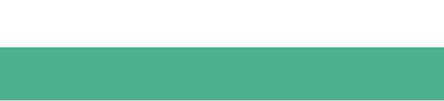 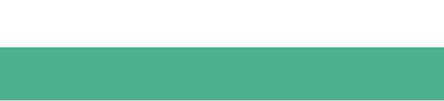 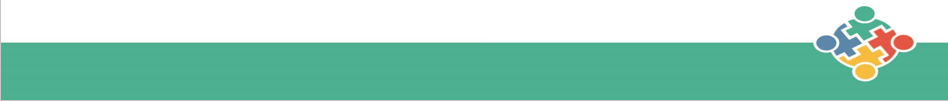 Task	Time
End of Consolidation period	AUGUST 15 - SEPTEMBER 9 
List of 20 selected members and 20 reserve members	SEPTEMBER 10
9th TASK FORCE meeting	SEPTEMBER 11
Written Procedure for approval of the list by the Governing Board 	12-19 SEPTEMBER
Notification letters sent to selected candidates (with letter of commitment to be signed)	23 SEPTEMBER
Final list of committed members.	7 OCTOBER
Online meeting with EYC members regarding next steps and organisation of the inauguration meeting & contacting those who were not selected	MID OCTOBER
Inauguration meeting of EUSAIR Youth Council Members with capacity building in Croatia	END OF NOVEMBER/TBD
PUBLIC INNAUGURATION EVENT in Greece	FEB/MARCH 2025/TBD
Possible Next Steps Towards EYC 2024 Set-up
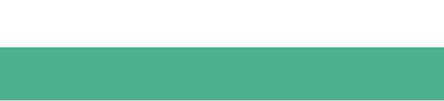 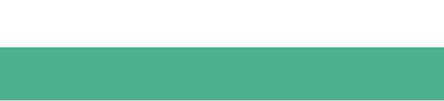 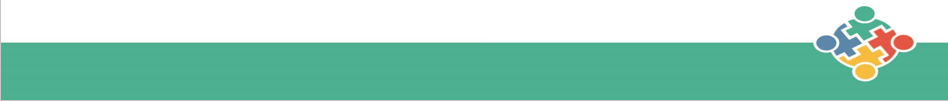 1994	4
1995	19
1996	16
1997	16
1998	18
1999	24
2000	14
2001	13
2002	15
2003	13
2004	13
2005	12
2006	1
EYC - 1st Meeting and Capacity Building 2
Objectives: 
For the EYC members to get to know each other
To learn about EUSAIR and familiarise themselves with Pillars and Pillar Coordinators
To learn about RoP development
To define and agree on next steps (tasks and timeline)
To be carried out by FP LP and PPs responsible for capacity building
Participants: EYC members, Pillar Coordinators, Presidency
Location: Croatia
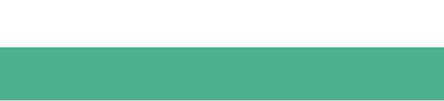 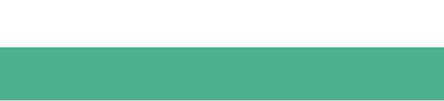 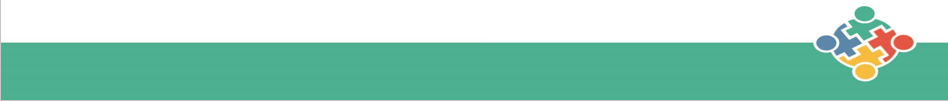 1994	4
1995	19
1996	16
1997	16
1998	18
1999	24
2000	14
2001	13
2002	15
2003	13
2004	13
2005	12
2006	1
EYC - 1st Meeting and Capacity Building 2
Day 0: Arrival and Registration
Icebreaker/team building activity (Pub quiz on EUSAIR) & Social Dinner for EUSAIR Youth Council Members
Day 1: learning about EUSAIR and Pillars
The Basics of EUSAIR (About the Strategy; How does it all work?; The Governing Structures of EUSAIR; Role of EYC)
Meet the Pillars (Pillar Coordinators present the Pillars, Actions and Flagships)
Issues linked to EUSAIR Pillars and how EYC could contribute Feedback session – discussion with Pillar Coordinators
Day 2: EYC – next steps
Going forward (Recommendations from the TF, Steps to develop RoP, Minimum organisational set-up to be defined – roles, division of tasks, Interaction with EUSAIR Governance bodies at the upcoming meetings)
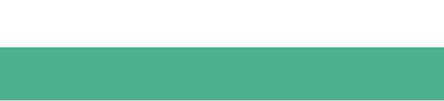 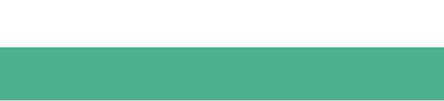 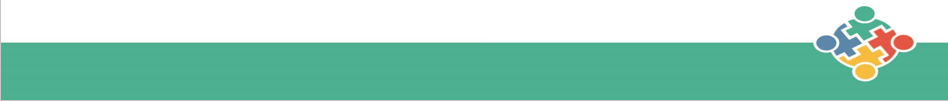 Post 2027 Cohesion Policy - EUSAIR perspective
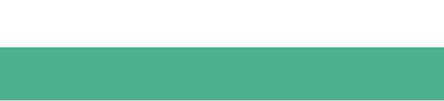 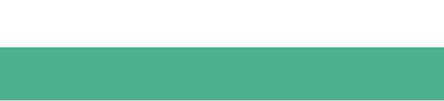 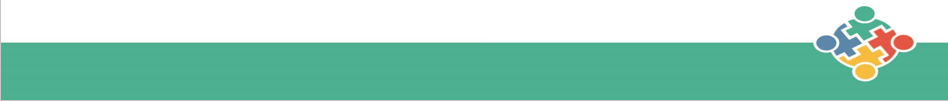 EUSAIR Post 2027 perspective – expected results
identification of what works well/obstacles in the implementation of MRS priorities and cooperation between the stakeholders, EUSAIR governance structures and EU funds management; suggestions for better alignment between EUSAIR and IPA,
proposing better cooperation formats and highlight how and why MRSs represent a cornerstone for future Cohesion policy,
recommendations for more effective implementation of EUSAIR priorities in the future, aimed at improving further work of EUSAIR governance structures and helping in better design and implementation of the future Cohesion policy programmes, 
key messages on the future Cohesion policy to be communicated further to European Commission, others MRSs, EUSAIR stakeholders and relevant management and coordination authorities.
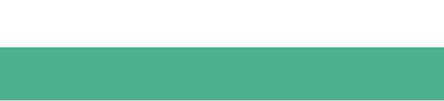 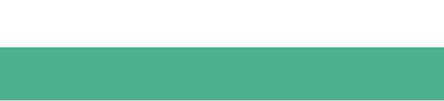 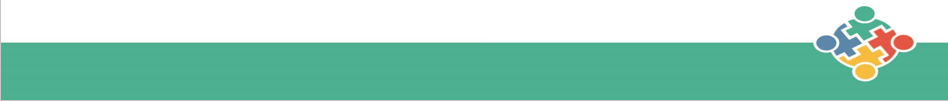 EUSAIR Post 2027 perspective – the process
Carried out by FP LP supported by external expert M&E Factory in cooperation with StEP, supervised by Presidency
The process
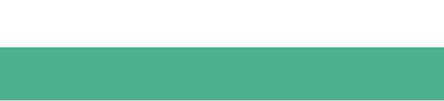 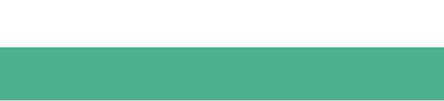 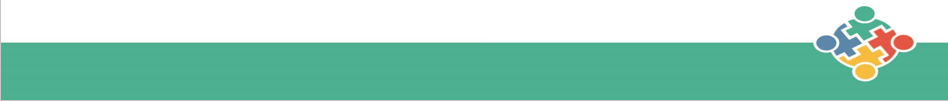 EUSAIR Post 2027 perspective – the Final Report
All results gathered in first draft in November
First draft shared with governance structures
Input to be gathered on country level by NCs
NC meeting in December to finalise the Report
Sending of final report to EC by the end of December
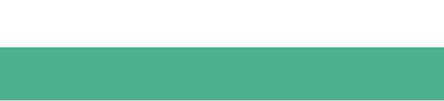 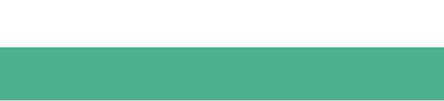 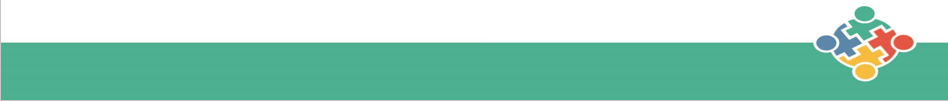 Thank you for your attention!